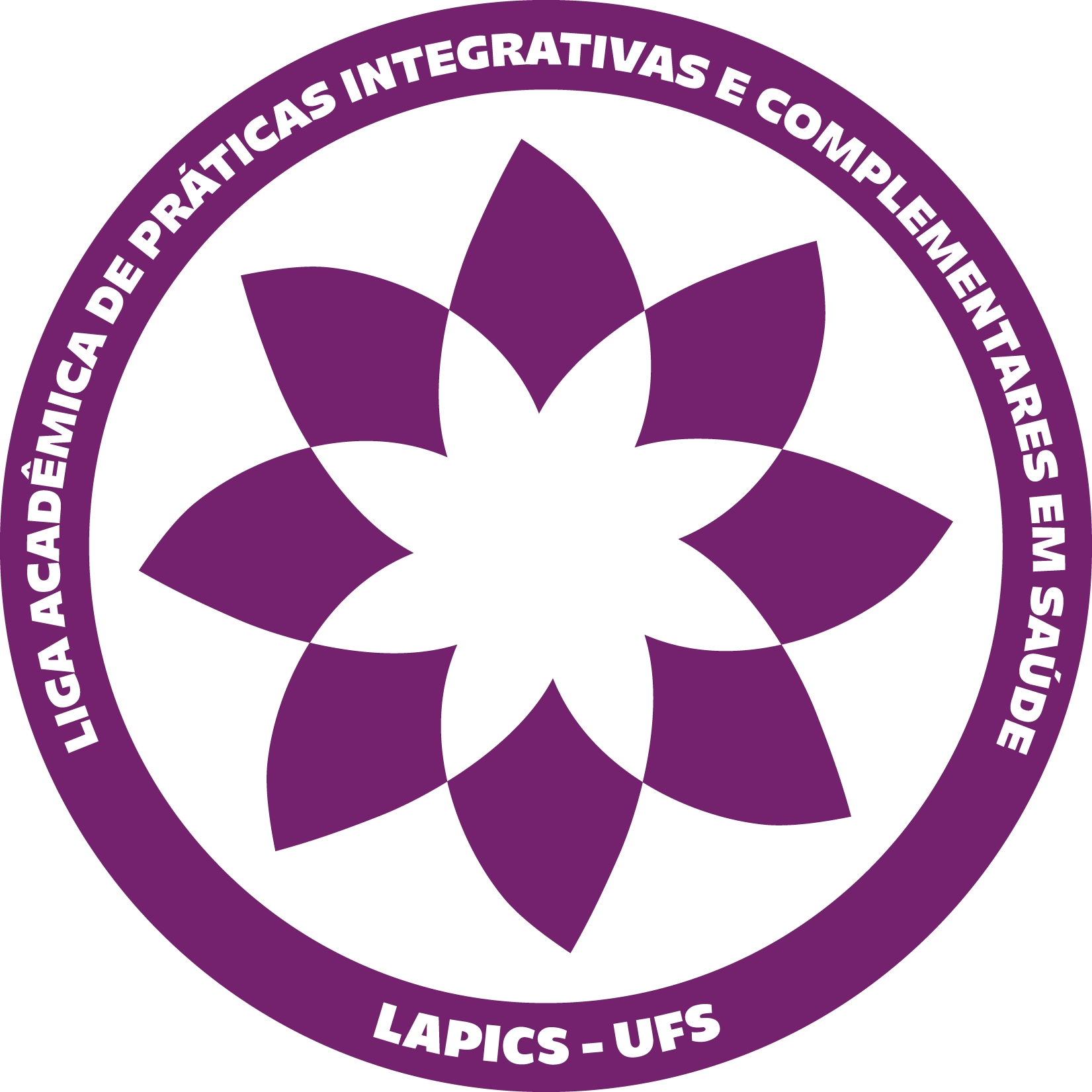 LAPICS - UFS
História e Composição
Criada, oficialmente, 27/03/2018.
Objetivos
Incentivar as práticas integrativas como redutores de fatores de risco e prevenção da saúde geral, assim como a promoção de um estilo de vida saudável;
Observar melhorias na qualidade de vida e saúde mental da comunidade atingida pela Liga Acadêmica; 
Reduzir o número de enfermidades associadas ao estresse e facilitar o processo de empoderamento pessoal.
Integrar a comunidade acadêmica com outros grupos que objetivam uma maior disseminação das práticas integrativas e complementares.
Eventos
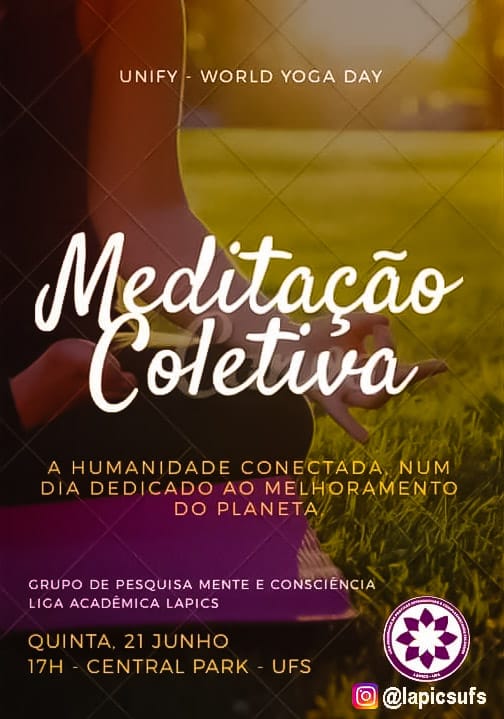 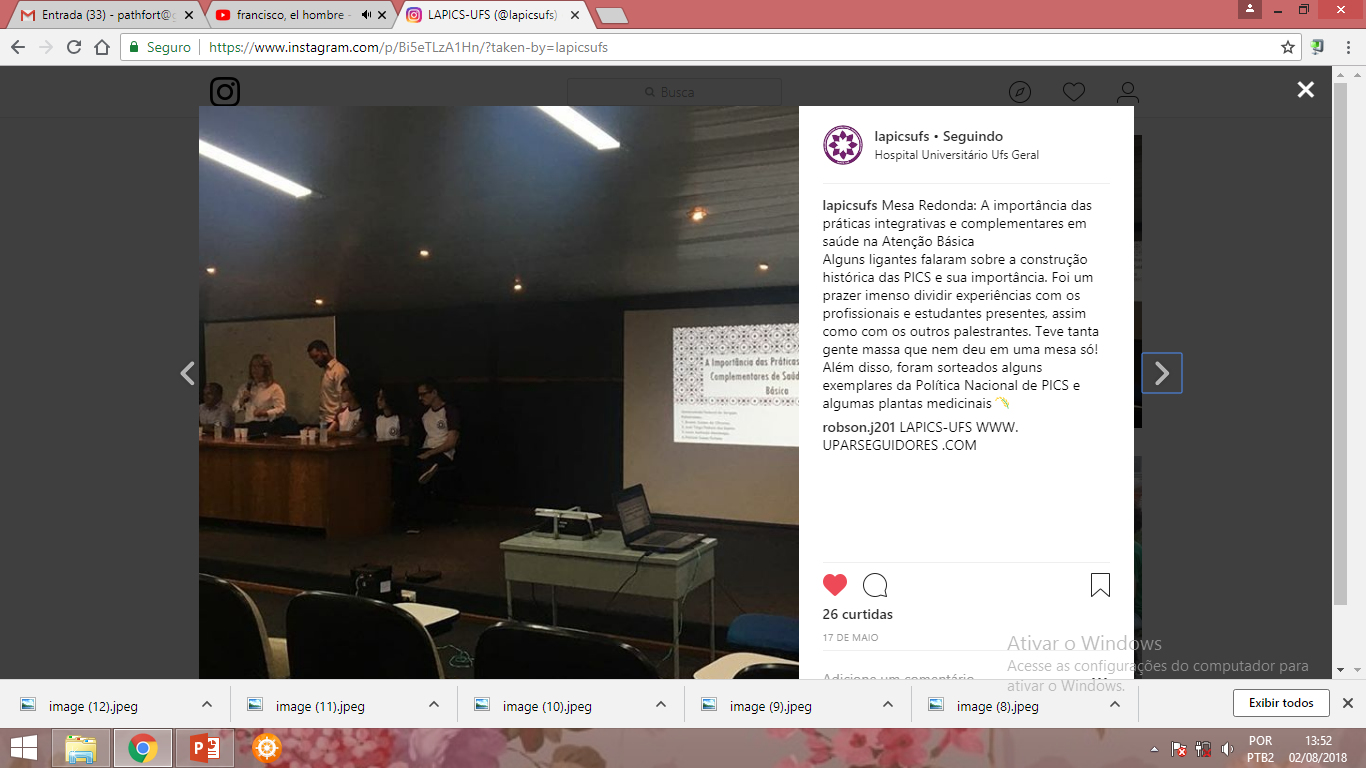 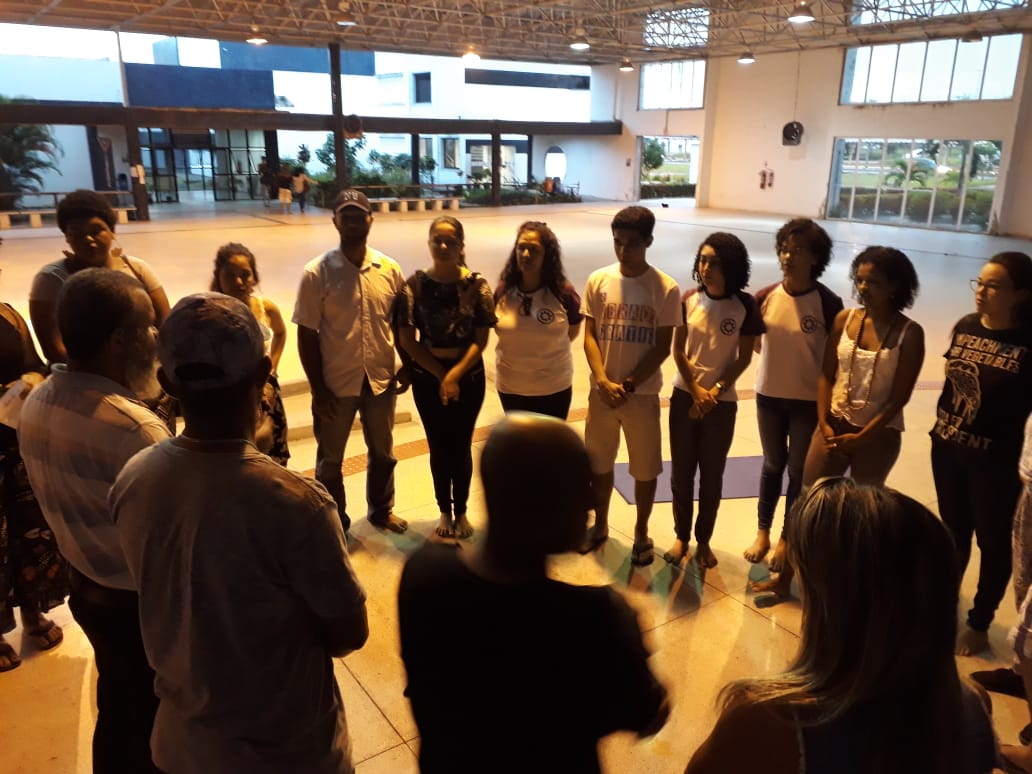 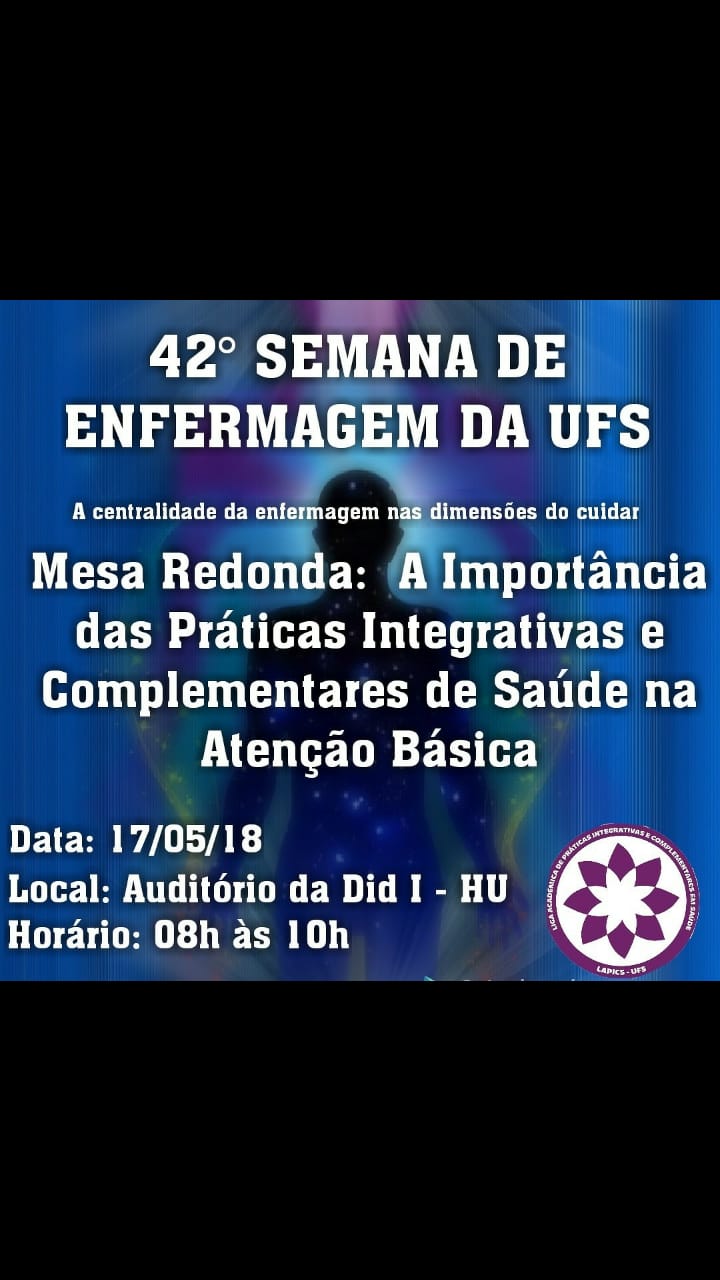 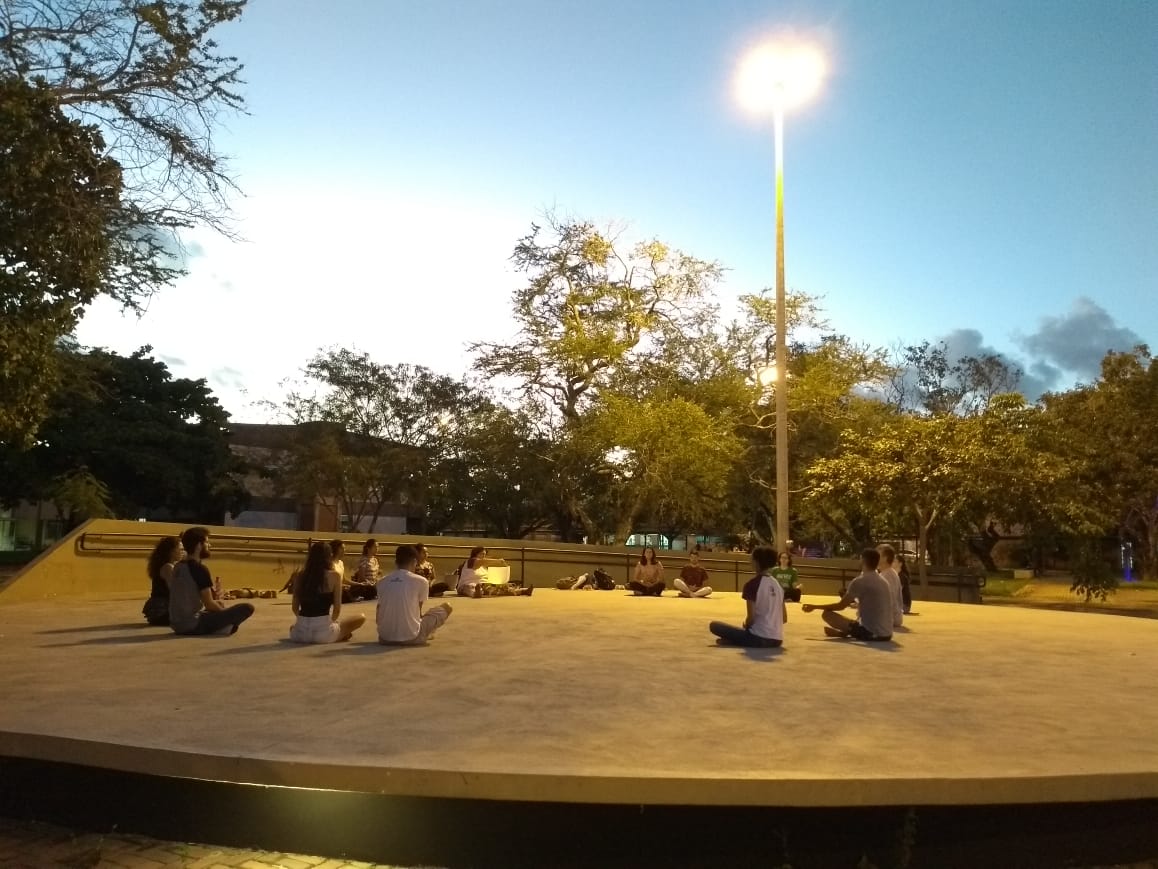 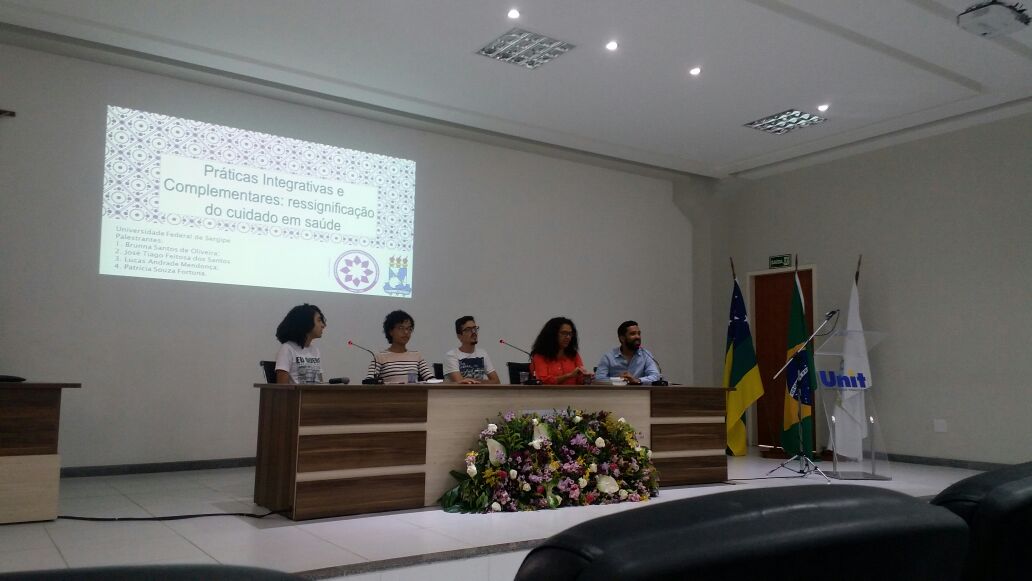 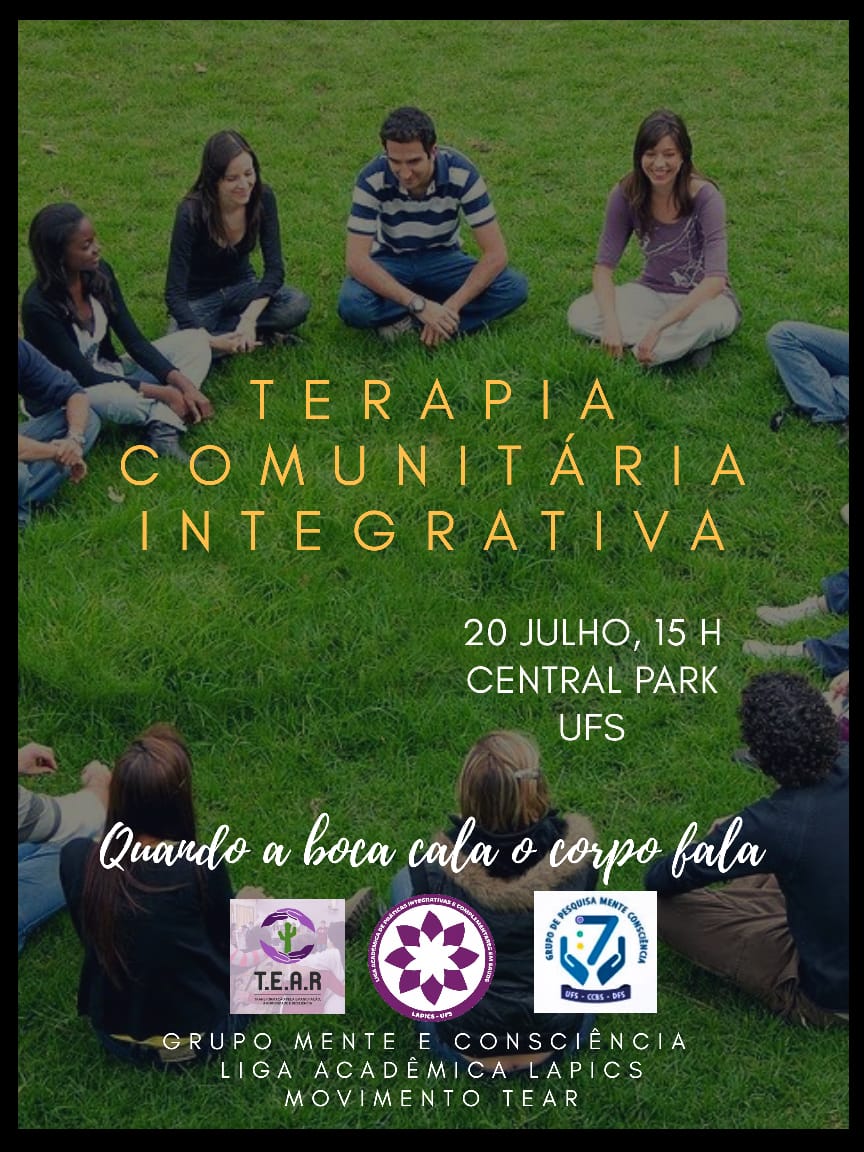 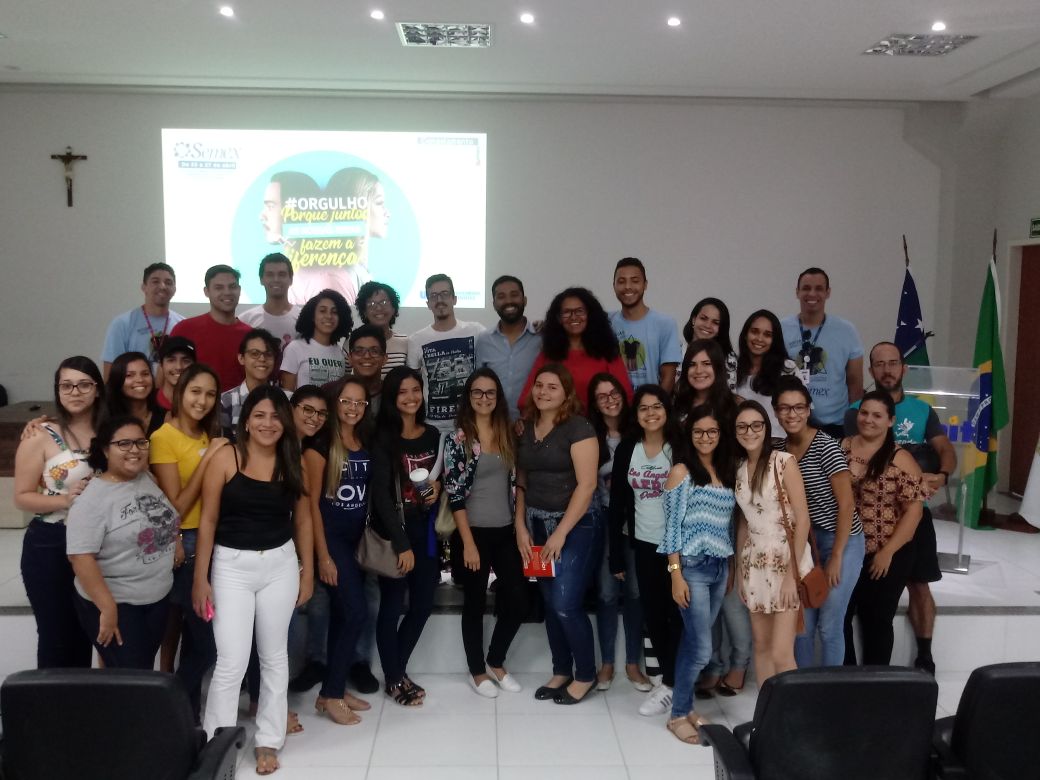 Apresentação de trabalhos
Congresso Internacional de Práticas Integrativas e Complementares
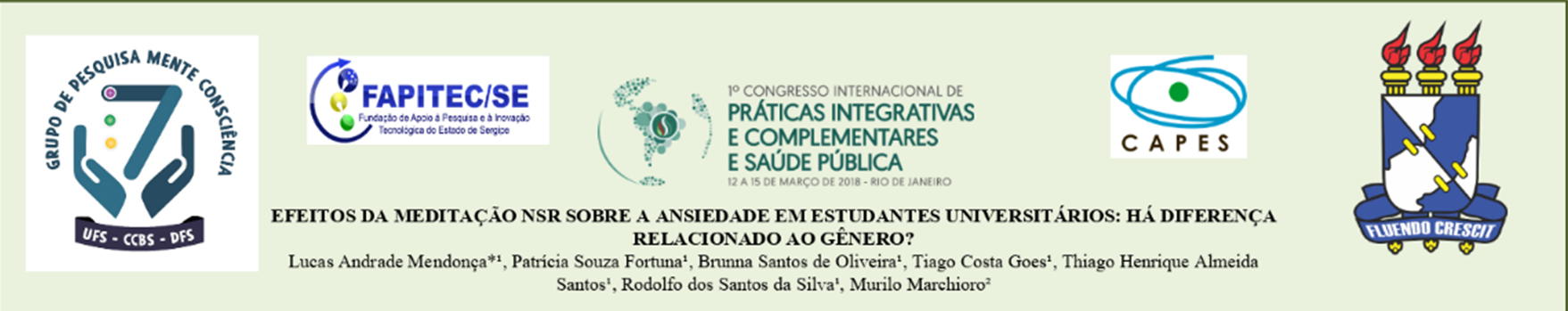 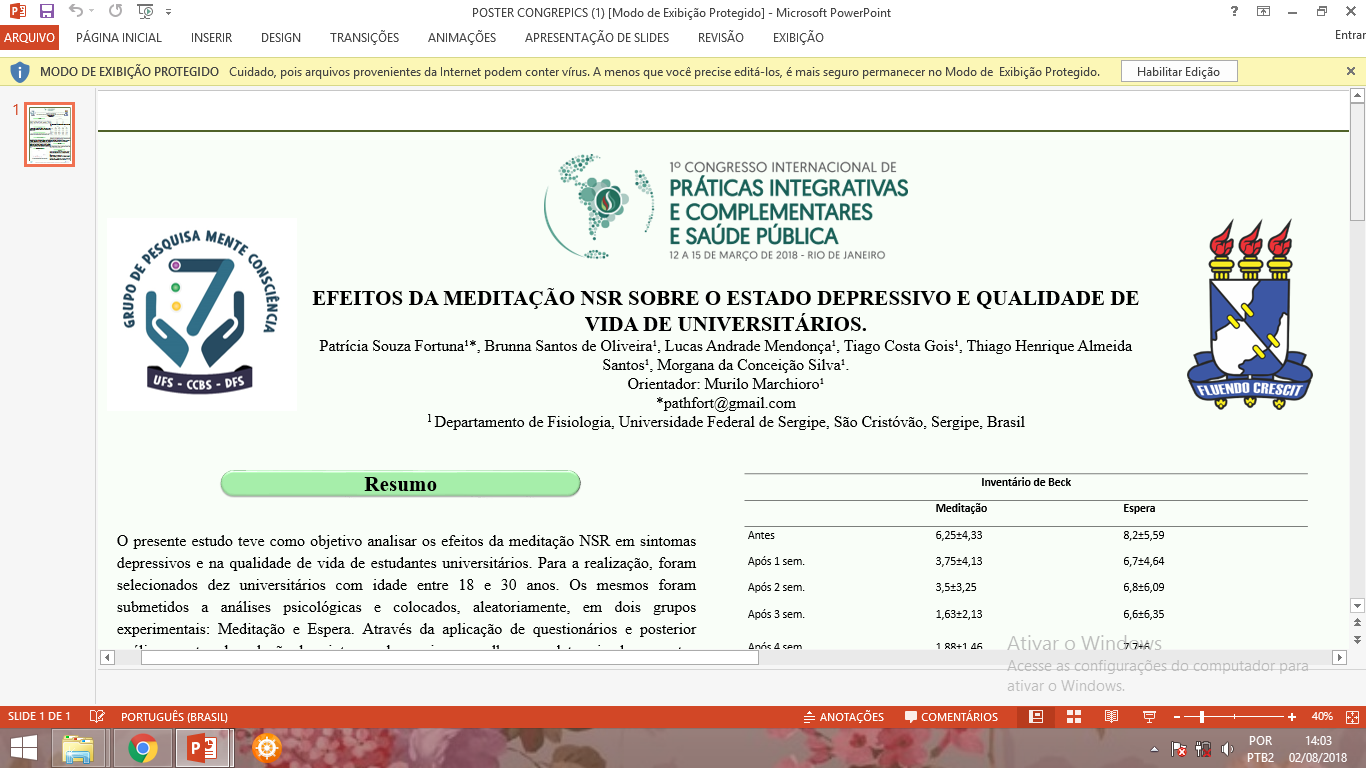 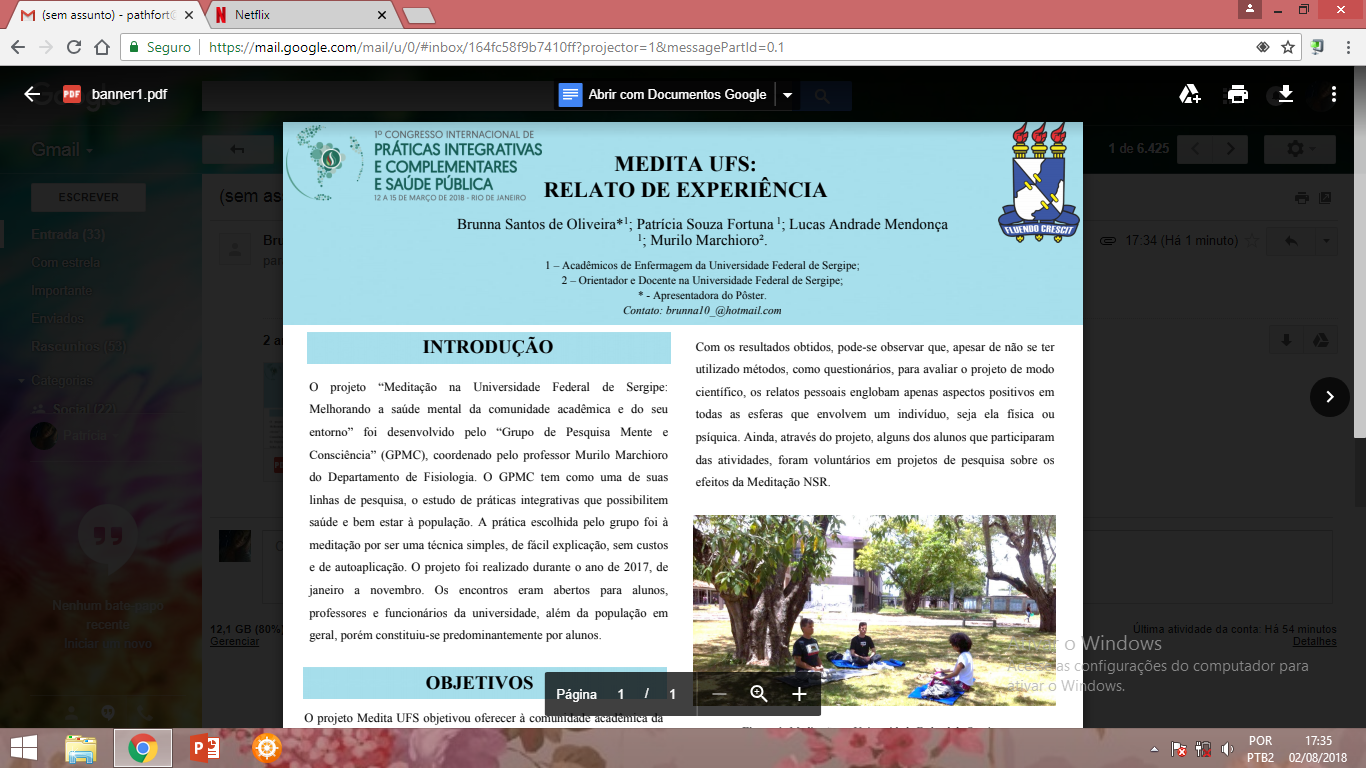 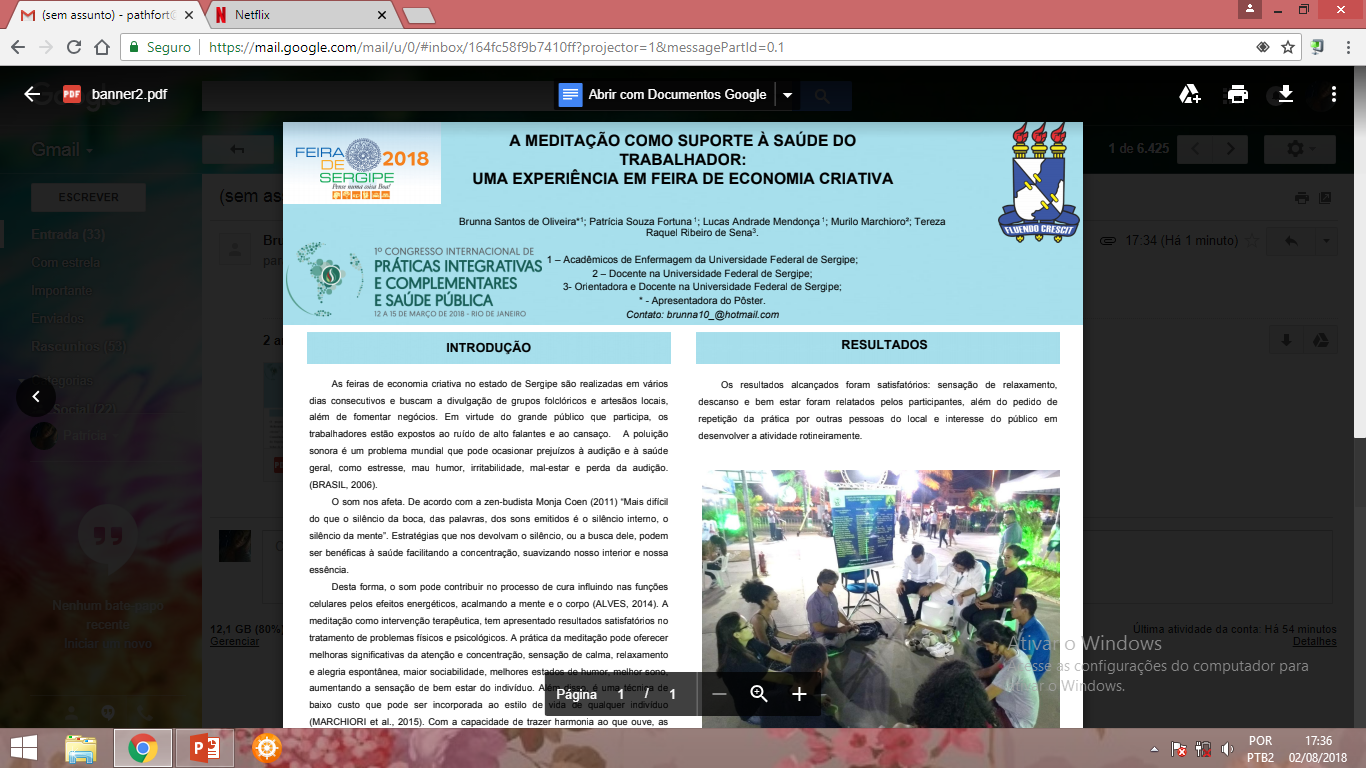 Apresentação de trabalhos
Semana de Enfermagem da UFS - Lagarto
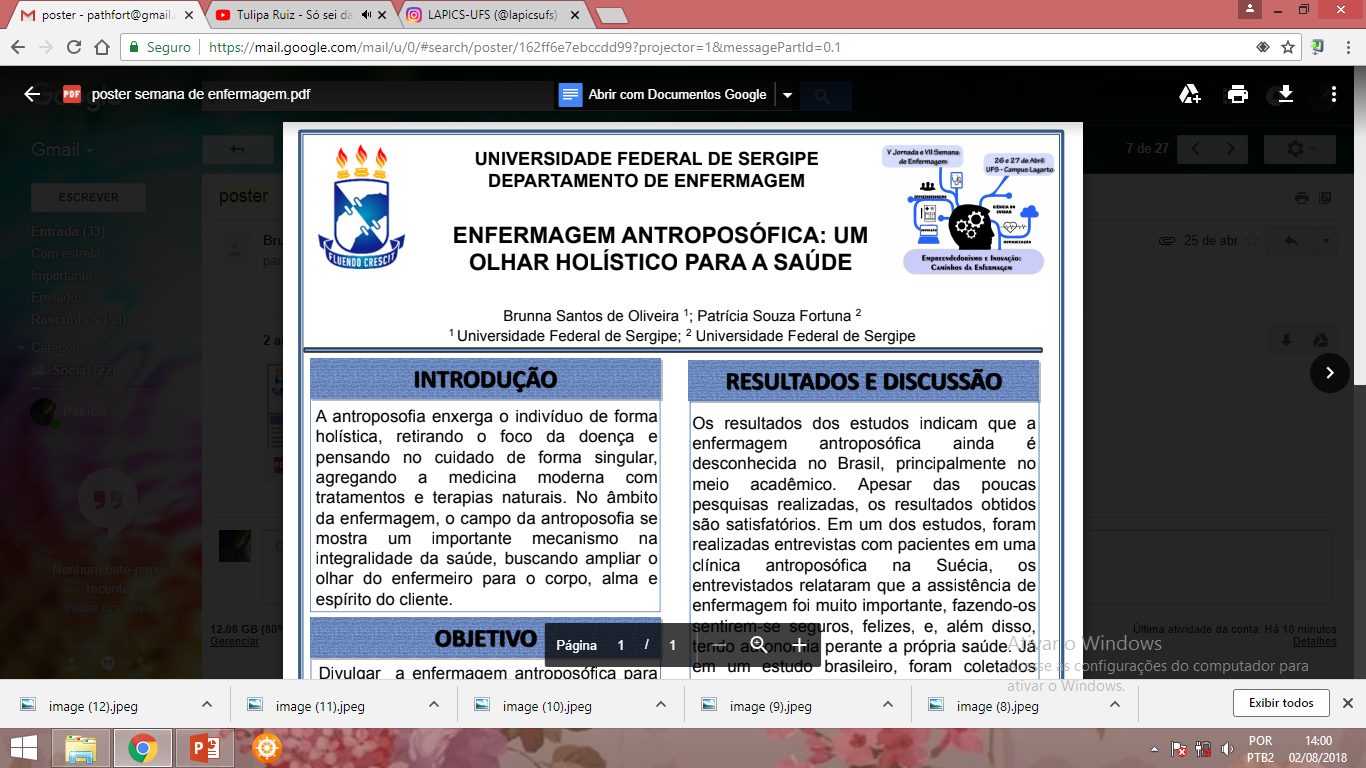 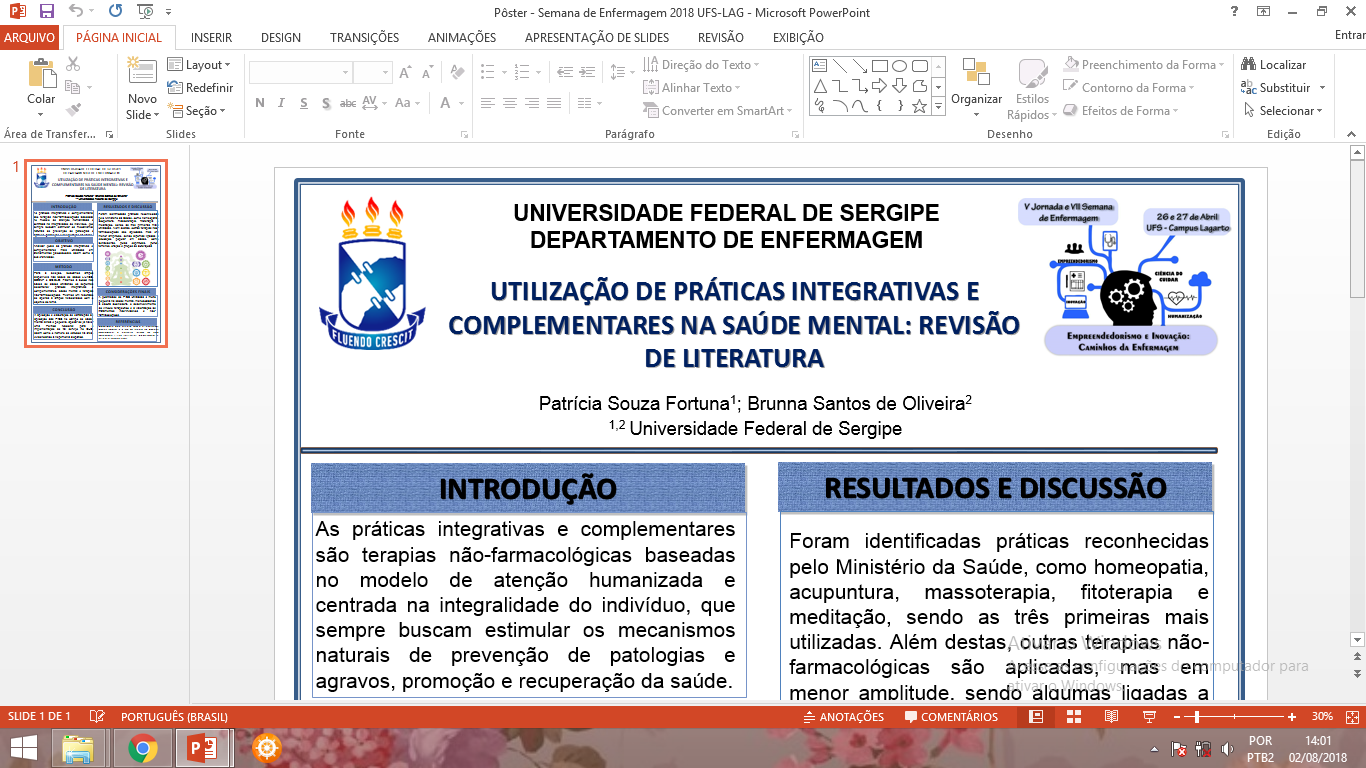 Práticas de Extensão e Ensino
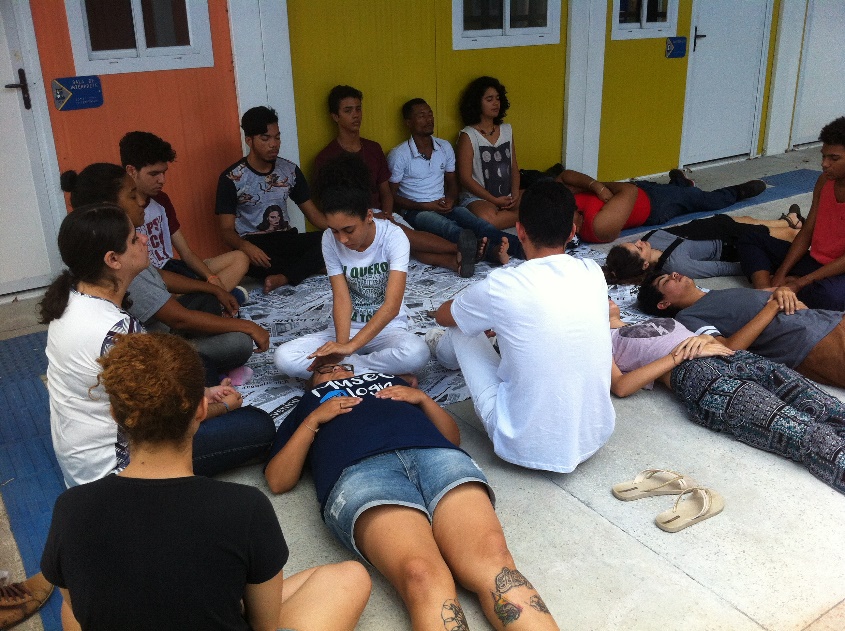 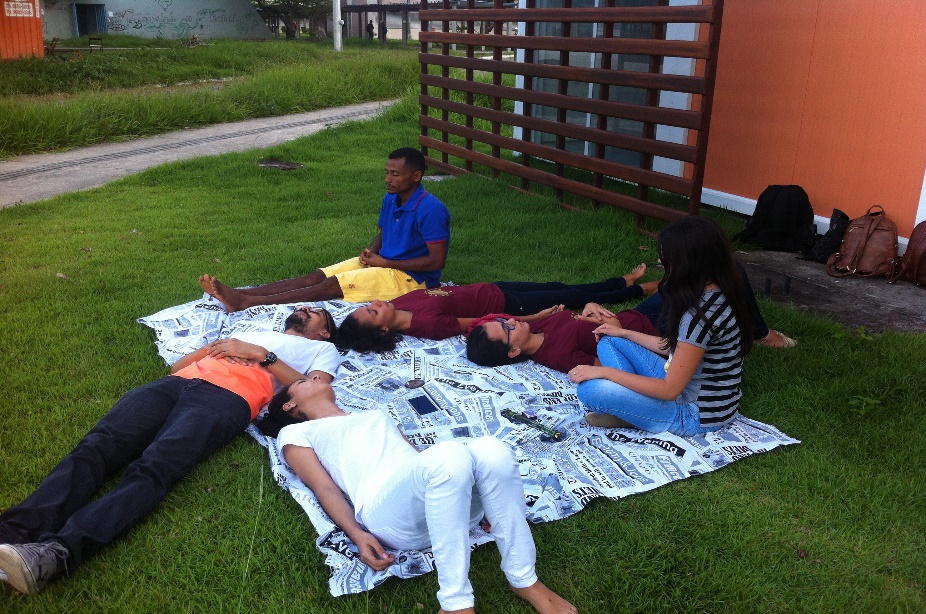 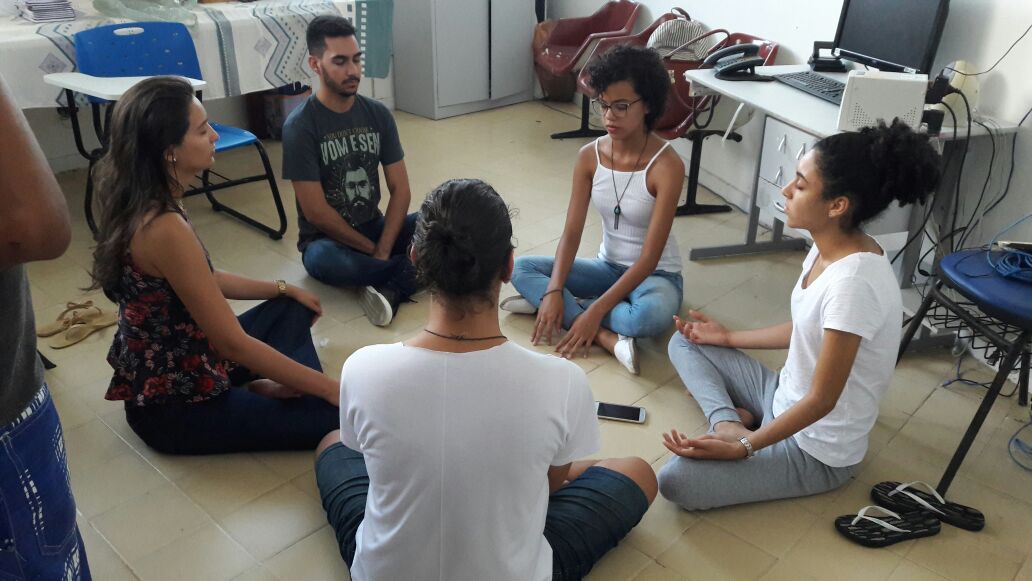 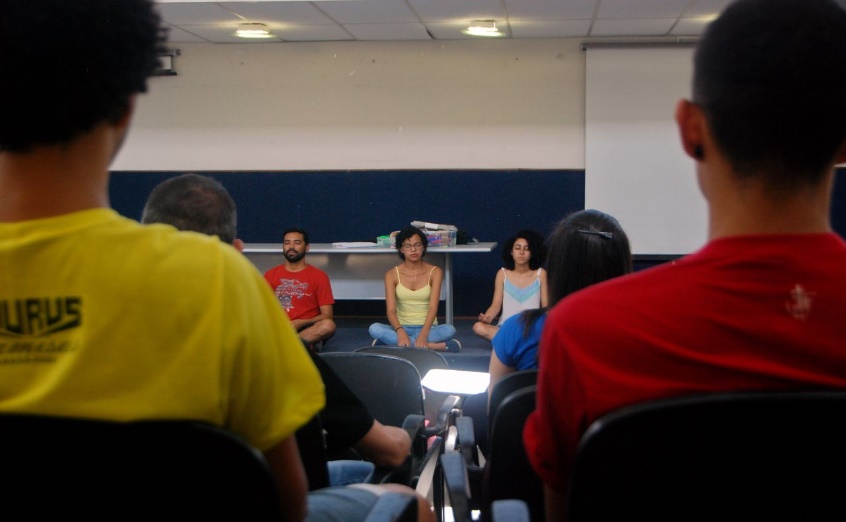 + MOPS – Quinta, 17h
Práticas de Extensão e Ensino
Reiki e Reunião Científica
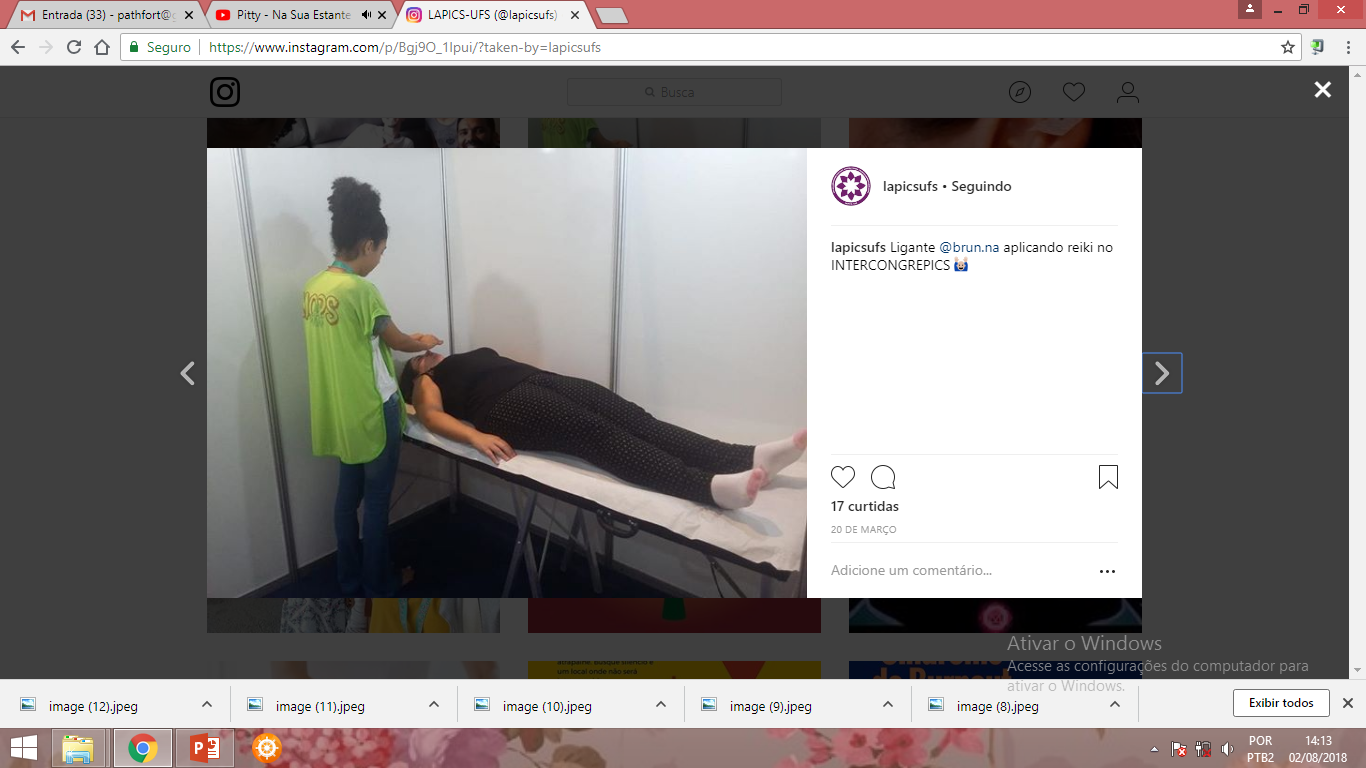 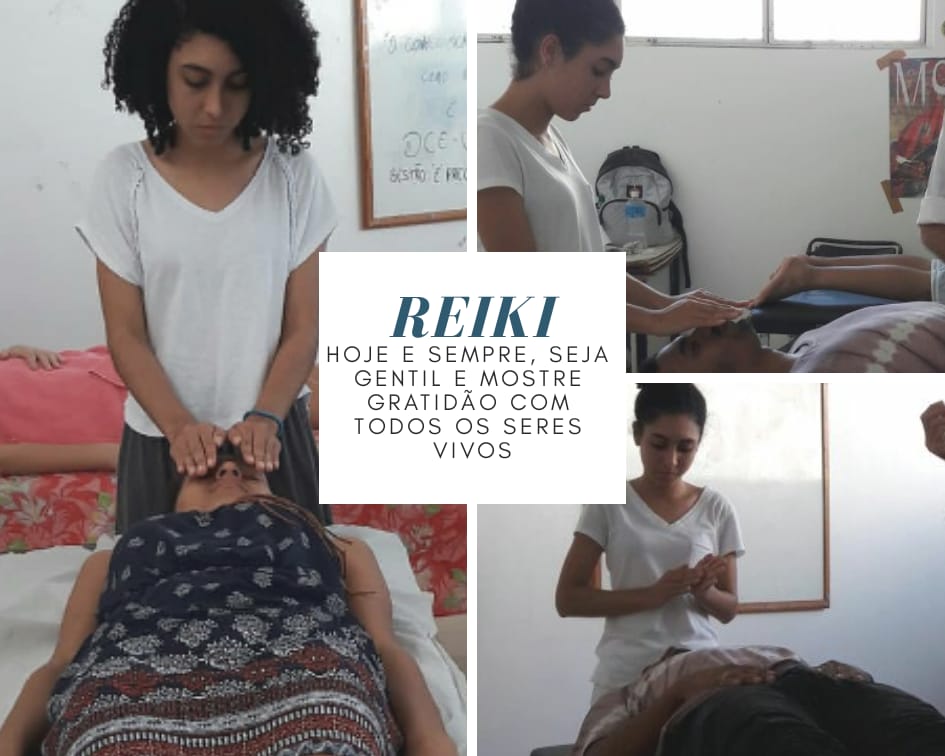 Rede de Colaboradores
Movimento Popular em Saúde – MOPS
DCE
Grupo de Pesquisa Mente e Consciência – GMPC
OBRIGADA!
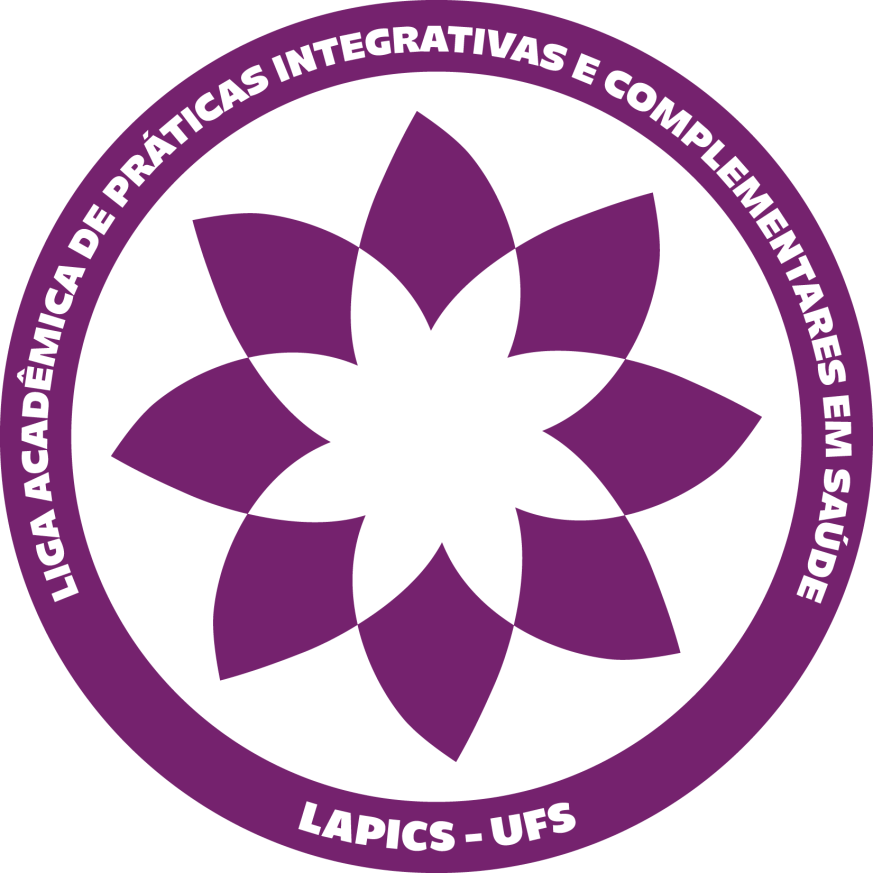